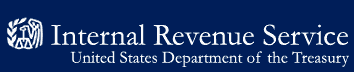 Small Business Showcase
Blackwell Consulting Services of Ohio, LLC
L i s t e n.  D e s i g n.  D e l i v e r.
w  w  w  .  b  c  s  o  h  i  o  .  c  o  m
Management Solutions
Enterprise Solutions
Infrastructure Solutions
Managed Solutions
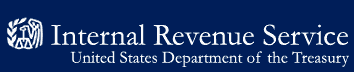 What services do we offer?
Niche Areas
ERP (PeopleSoft, Oracle, and SAP)
Software Implementation and Integration Services
Exclusive Software Reseller
QBase - Database analytics, fraud detection and business intelligence
Triumfant - Desktop compliance   
On Demand – Human Resourcing
List IRS/Treasury contracts
NA
Largest Company award
State of Ohio with Accenture  $4.2 MM 
Ohio State University  $3 MM
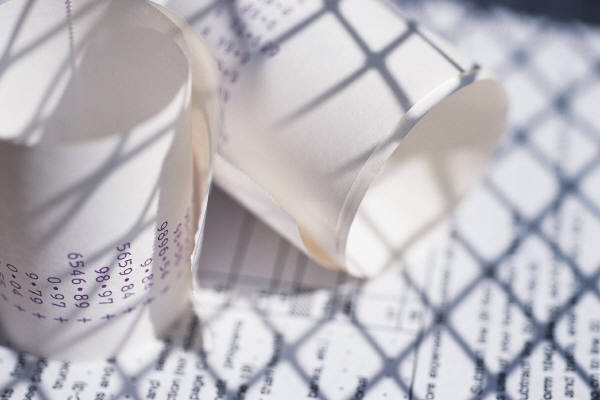 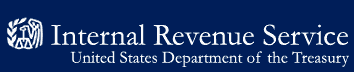 Who is BCSO, LLC?
Contracting Vehicles
8(a)
 GSA Contract
HUBZone 
WBENC
 NMSDC

Awards & Recognition
Tri State Top 25 MBE Firms (2004-2008)
Tri State Top 25 Women Owned Firms (2004-2007)
Woman Business of the Year (2006 & 2008)
Business Courier  Fast 55 (2007 & 2008)
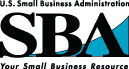 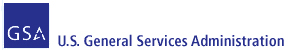 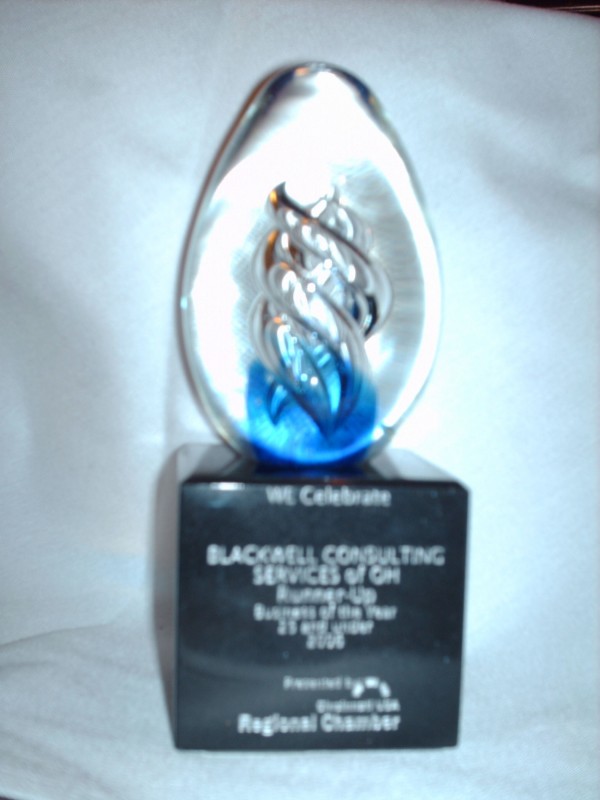 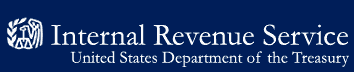 Our Target Verticals
State and Local
Higher Education
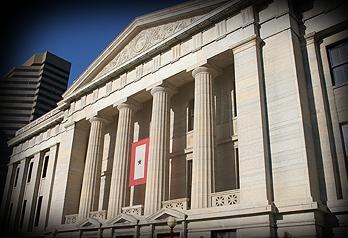 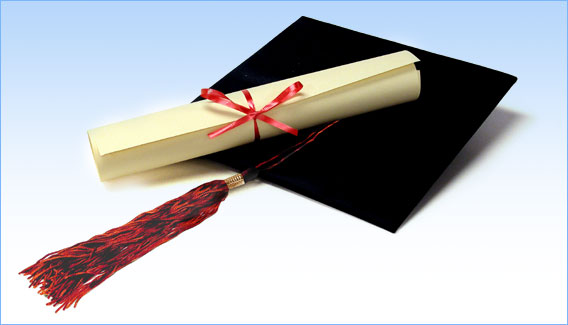 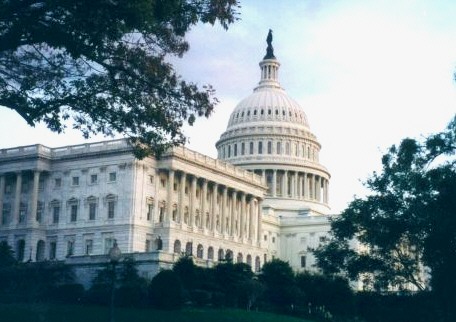 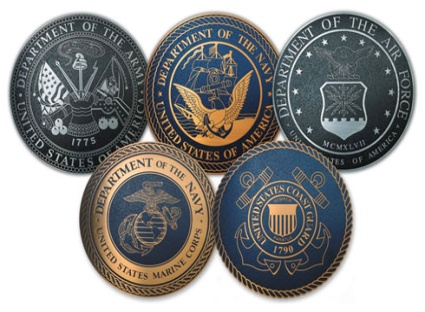 Federal
Armed Forces
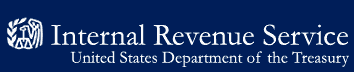 Our Service Offerings
Infrastructure Solutions
Management Solutions
Infrastructure 
Network 
Microsoft Infrastructure Services
Email Migration
Server Migration
Virtualization
Management Consulting
Project Management Office
Assessment & Strategy Consulting
Business Process Analysis & Re-engineering
Enterprise Solutions
Software Solutions
Enterprise Architecture & Design
Enterprise Resource Planning
PeopleSoft, Oracle, SAP
Application Development - Microsoft, Java
Content Management Solutions
Enterprise Application Integration
BEA
Qbase – Database Analysis, Fraud Detection and Business Intelligence
Triumfant – Desktop Compliance, Security, power management and FDCC compliance
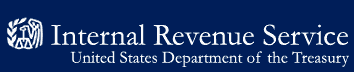 Our Engagement Strategy
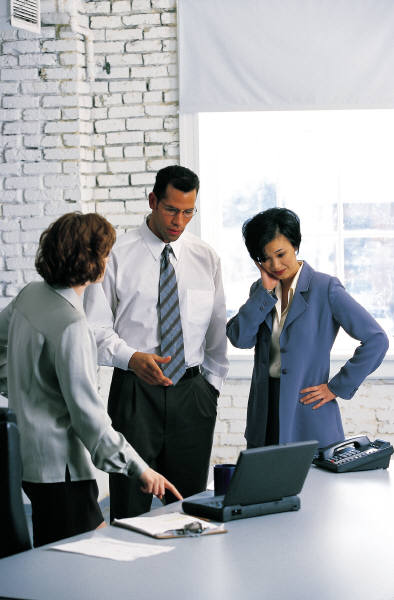 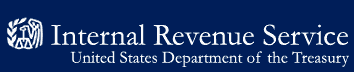 In Summary
At BCSO, LLC we:
Have an outstanding customer retention track record
Have impeccable customer references
Have a proven track-record in software implementation and integration projects
Have defined processes and methods which are tailored to meet the customer’s requirements
Commit to on-time and on-budget delivery of services
Hire the best in the industry and have exceeded our customers expectations with our knowledge transfer capabilities
Partner with organizations that provide value-add in meeting our customers requirements
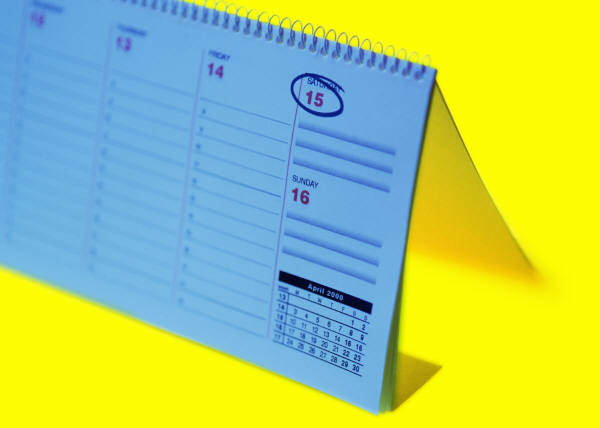 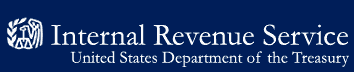 Contact Information:Annette Tarver	President	& CEO		annette.tarver@bcsohio.com Gary McDonough	V.P. Business Development	gary.mcdonough@bcsohio.com
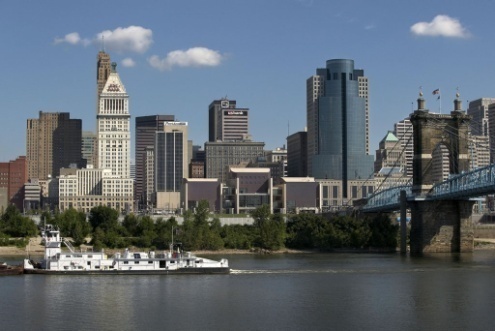 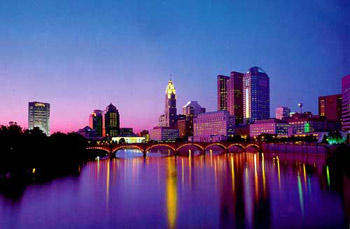 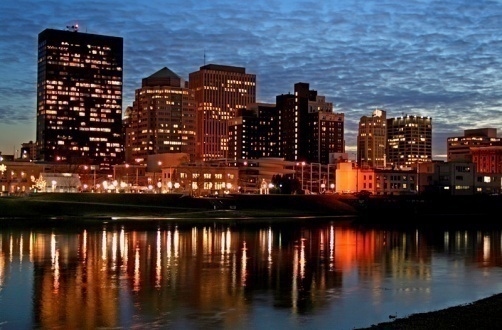 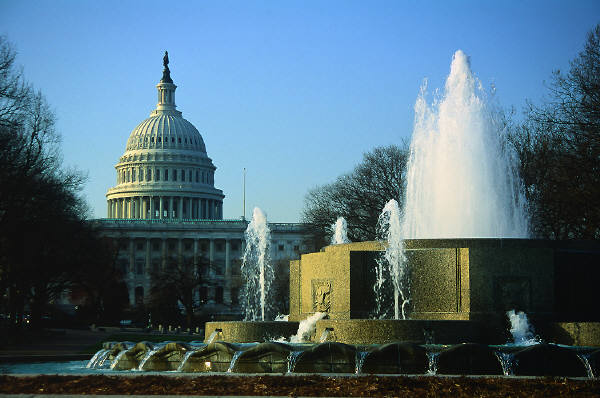 Headquarters:  8040 Hosbrook Rd, Suite 430 - Cincinnati, OH  45206 – Toll Free: 1-866-997-BCSO (2276) - Fax: 513.861.7666 
info@bcsohio.com - www.bcsohio.com
Cincinnati  -    Columbus   -   Dayton  -  Washington, DC